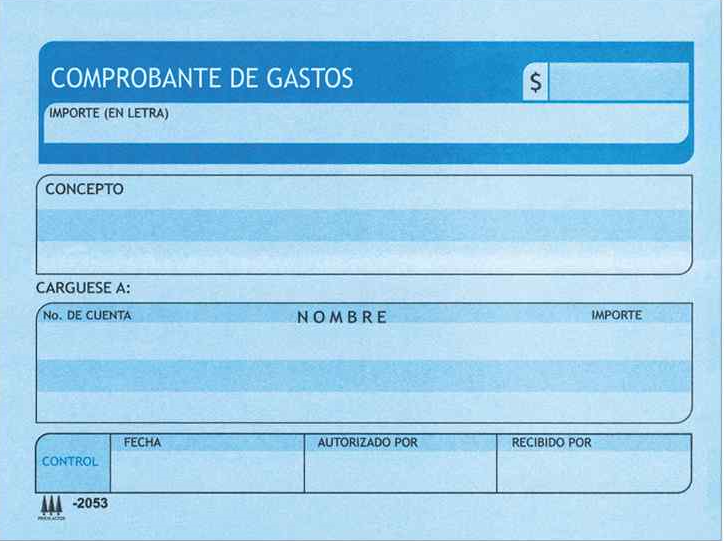 500.00
QUINIENTOS   PESOS 00/100 M.N
TAXI SIN FACTURA  HOTEL-SONATA IDA  Y REGRESO, CENA 
 19-05-2023.
Agropecuaria La Fortuna, SA de CV                              $500.00
      Ce.Co.  AF300220
C.P. ARISBE  OROPEZA E.
19-05-2023